Blueprint Reading
Section IX – Geometric Dimensioning and Tolerancing (GD & T)
Disclaimer
The AMMQC program is an Equal Opportunity program. Adaptive equipment is available upon request for individuals with disabilities. http://creativecommons.org/licenses/by/3.0 This work is licensed under a Creative Commons Attribution 3.0 Unported License [http://creativecommons.org/licenses/by/3.0] This project is sponsored by a $15.9 million grant from the U.S. Department of Labor, Employment and Training Administration.The AMMQC program is an Equal Opportunity program. Adaptive equipment is available upon request for individuals with disabilities. This workforce product was funded by a grant awarded by the U.S. Department of Labor’s Employment and Training Administration. The product was created by the grantee and does not necessarily reflect the official position of the U.S. Department of Labor. The U.S. Department of Labor makes no guarantees, warranties, or assurances of any kind, express or implied, with respect to such information, including any information on linked sites and including, but not limited to, accuracy of the information or its completeness, timeliness, usefulness, adequacy, continued availability, or ownership.
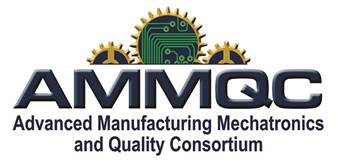 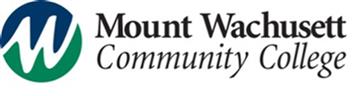 Datum Feature Symbol
6/26/2017
Page 3
[Speaker Notes: Geometric Dimensioning and Tolerancing (GD & T) is almost an art, it is certainly a science.  Entire graduate level college courses are devoted to using and understanding what the symbols and numbers mean as well as how they are applied.  You can actually earn a college certificate in GD & T.  

We won’t get that complicated.  You only need to recognize what the symbols mean in a general fashion.

Let’s start with Datums.  Datums make up the references from which geometry is measured from.

The symbols look as shown.]
Locating the Datum Symbol
6/26/2017
Page 4
Locating the Datum Symbol #2
6/26/2017
Page 5
Datum Plane Location
6/26/2017
Page 6
Datum Plane on Surface A
6/26/2017
Page 7
Actually Means This…
6/26/2017
Page 8
Datum References
6/26/2017
Page 9
[Speaker Notes: Datum Planes are typically located perpendicular to each other]
Datum Features – Part vs Print
6/26/2017
Page 10
[Speaker Notes: Relate 
Datum A = Primary Datum
Datum B = Secondary Datum
Datum C = Tertiary Datum]
Datum Features – Part vs Print #2
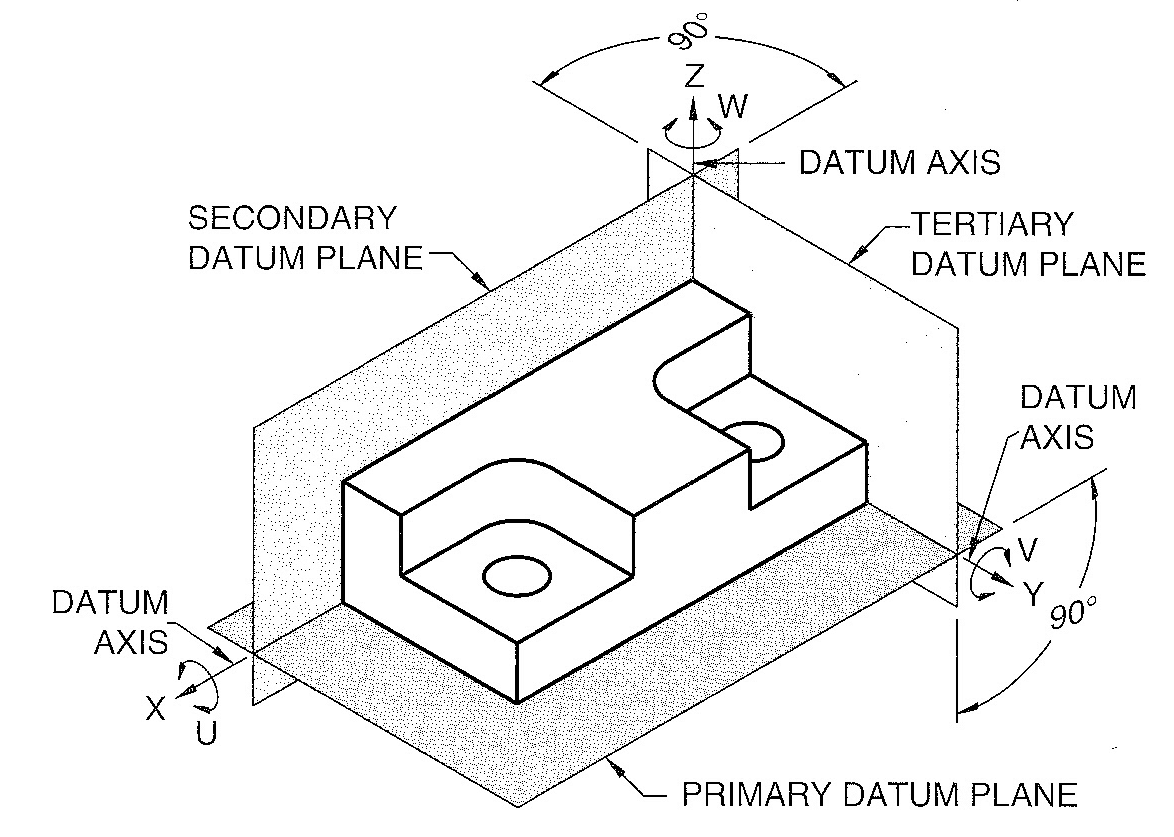 6/26/2017
Page 11
[Speaker Notes: Relate 
Datum A = Primary Datum
Datum B = Secondary Datum
Datum C = Tertiary Datum]
Datums – Target Points/Areas
6/26/2017
Page 12
[Speaker Notes: Datums may apply to a point or an area]
Datums – Target Points/Areas #2
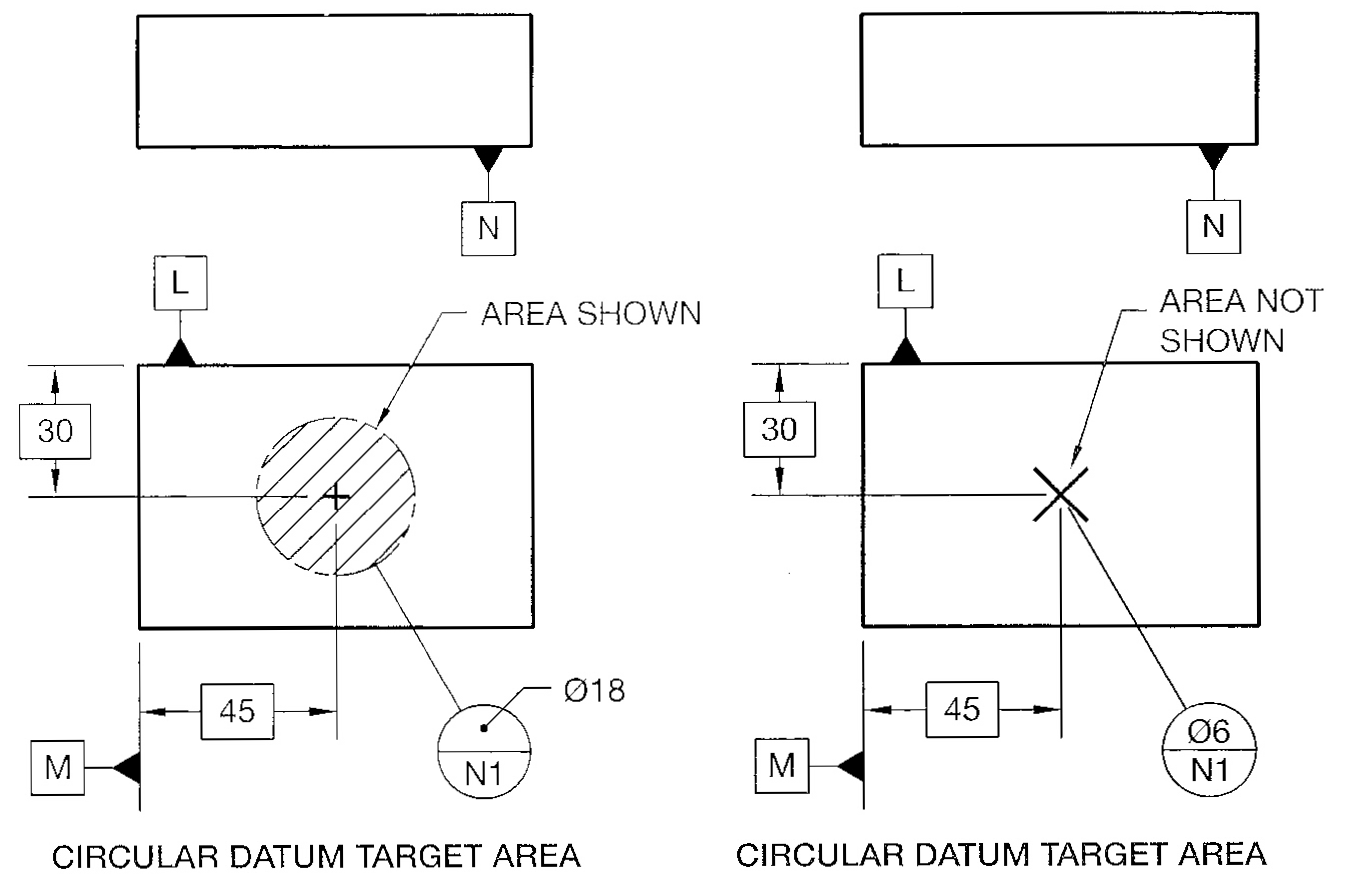 6/26/2017
Page 13
[Speaker Notes: Datums may apply to a point or an area]
Datum Target Line
6/26/2017
Page 14
Datum Rectangular Area
6/26/2017
Page 15
Datum Axis
6/26/2017
Page 16
[Speaker Notes: Notice Datum B is pointing to the outside round surface of the part.  This actually means that everything is measured from the axis that passes through point X,Y]
Visual of Datum Axis
6/26/2017
Page 17
Methods of Indicating an Axis
6/26/2017
Page 18
[Speaker Notes: Each of these methods results in an axis running through the center of the cylinder or hole.]
Methods of Indicating an Axis #2
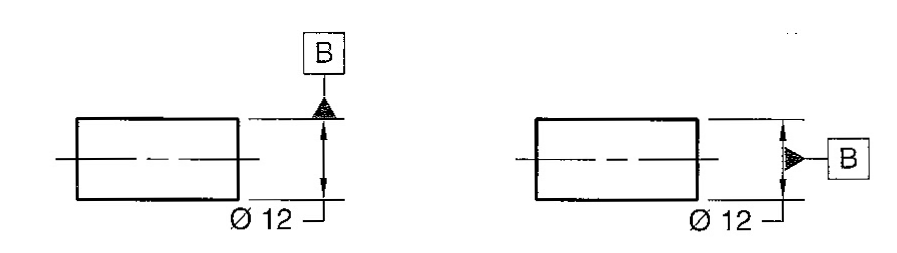 6/26/2017
Page 19
[Speaker Notes: Each of these methods results in an axis running through the center of the cylinder or hole.]
Methods of Indicating an Axis #3
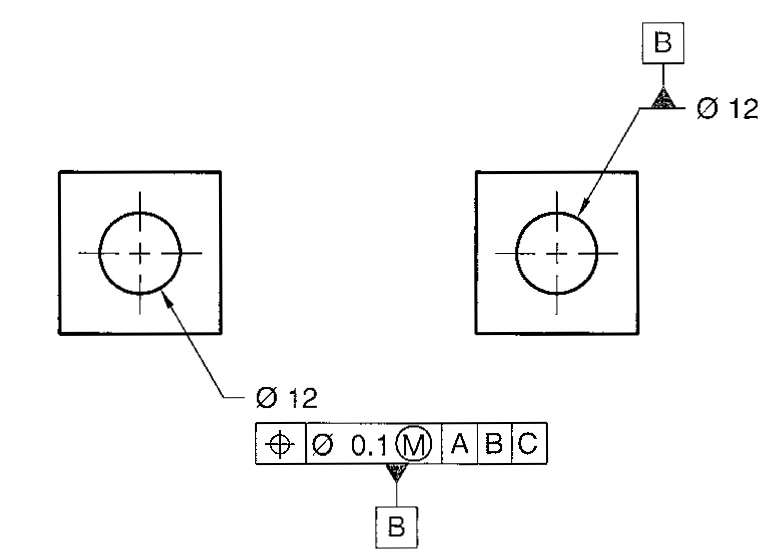 6/26/2017
Page 20
[Speaker Notes: Each of these methods results in an axis running through the center of the cylinder or hole.]
Symbols
6/26/2017
Page 21
[Speaker Notes: The basic geometric symbols

They are broken up into 5 groups depending on function of the tolerance.]
Simple GD & T Block
6/26/2017
Page 22
[Speaker Notes: This is a basic geometric dimensioning and tolerancing (gd & T) block.]
A Little More Complicated…
6/26/2017
Page 23
[Speaker Notes: Once you understand what each section of the block stands for, it is just a matter of interpreting the tolerance.]
Order of Elements
6/26/2017
Page 24
Additional Symbols
6/26/2017
Page 25
[Speaker Notes: Here are some additional symbols you may encounter.  We won’t be covering these as they are not that common.]
Flatness
6/26/2017
Page 26
[Speaker Notes: Flatness refers to how flat one surface is when as compared to a given datum surface.  Typically used with flat stock that must be brought to within a certain tolerance level.

MMC means Maximum Material Condition
LMC means Least Material Condition

This is that most material  or least material that can exist and still be within tolerances.]
Circularity
6/26/2017
Page 27
[Speaker Notes: Typically used with round stock to insure it is not too big or too small in diameter for the application required.]
Circularity Applied to a Cone
6/26/2017
Page 28
[Speaker Notes: This means at any point along the conical surface you must fall within the tolerance zone.

This is NOT a plus or minus number but a total tolerance number.]
An O-Ring
6/26/2017
Page 29
[Speaker Notes: Circularity as applied to an o-ring]
Cylindricity
6/26/2017
Page 30
[Speaker Notes: This means that if a hole that was EXACTLY 60.25 inches in diameter existed this cylinder would be able to pass through it.  It also means that no point on the cross section of the cylinder can be less than 60mm - .25mm or 59.75mm.]
Parallelism
6/26/2017
Page 31
[Speaker Notes: Parallelism means that the surface has to be parallel to the given datum within a certain zone.]
Parallelism – Tangency
6/26/2017
Page 32
[Speaker Notes: Another way to specify parallelism is to make a theoretical flat surface that touches the high points of the part.  That surface would have to fall within the tolerance given.]
Perpendicularity
6/26/2017
Page 33
[Speaker Notes: Notice that perpendicularity is not measured as an angle, but as a zone of tolerance the surface can be off.]
Perpendicularity – Act II
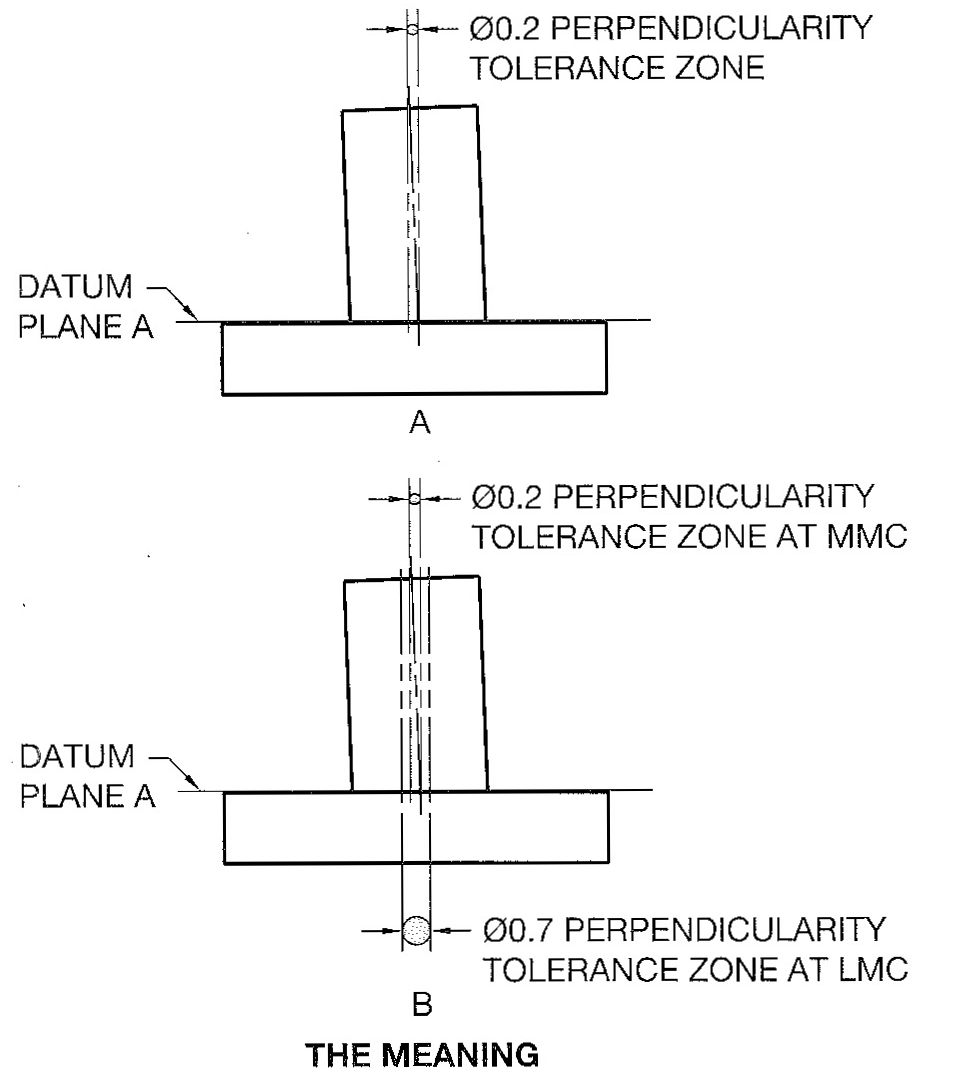 6/26/2017
Page 34
[Speaker Notes: Used when a cylindrical feature needs to be perpendicular to a flat surface, this is fairly common.]
Angularity
6/26/2017
Page 35
[Speaker Notes: Again notice that it is not a plus or minus tolerance on the angle but the angle sets the surface plane it is measured from.]
Positional Tolerance
6/26/2017
Page 36
[Speaker Notes: The positional symbol is in the left-most box of the block]
Example Positional Tolerance
6/26/2017
Page 37
Means…
6/26/2017
Page 38
[Speaker Notes: Yep all of that….]
Rectangular Coordinates
6/26/2017
Page 39
[Speaker Notes: Positional Tolerancing can be used with rectangular coordinate dimensioning.]
Polar Coordinates
6/26/2017
Page 40
[Speaker Notes: It can also be used with circular or polar patterns and polar coordinate dimensioning.]
Concentricity
6/26/2017
Page 41
[Speaker Notes: Concentricity means that one cylindrical surface is parallel to another cylindrical surface.]
Symmetry
6/26/2017
Page 42
[Speaker Notes: Symmetry means that features of an object have a center plane relationship.  In other words, the are the same on both sides of an established datum plane within a certain tolerance.]
Profile of a Line - Drawing
6/26/2017
Page 43
Profile of a Line - Meaning
6/26/2017
Page 44
All Around Symbol
6/26/2017
Page 45
[Speaker Notes: The tolerance applied all the way around the profile.  Saves on having to call out each separate surface.]
Profile as it Applies to Angles
6/26/2017
Page 46
Profile for a Cone
6/26/2017
Page 47
Runout - Symbols
6/26/2017
Page 48
[Speaker Notes: Runout is a combination of geometric tolerances used to control the relationship of one or more features to the datum axis.]
Circular Runout
6/26/2017
Page 49
[Speaker Notes: Circular Runout provides control of circular elements of a surface.  

It usually controls circularity and coaxiality.

Coaxility is a condition where two or more features share a common axis.

Basically it can be used to control wobbling motion.]
Total Runout
6/26/2017
Page 50
[Speaker Notes: Total Runout provides a combined control of surface elements.

It can be used to control wobble and flatness with respect to the datum axis.

It can also be used to control concavity and convexity for surfaces perpendicular to the axis.  In this example it is the flat tip.]
Credits
Unless indicated otherwise all images are from Madsen, David A., and David P. Madsen. Print Reading for Engineering and Manufacturing Technology. Clifton Park, NY: Delmar, Cengage Learning, 2013. Print.
6/26/2017
Page 51